1
B
A
A’
B’

Cc
Cv
O
V
Câu hỏi : Nêu điều kiện để mắt nhìn rõ một vật?
Điều kiện để mắt nhìn rõ vật: 
  + Vật đặt trong khoảng nhìn rõ của mắt (từ CC  CV).
  + Góc trông vật phải có giá trị lớn hơn hoặc bằng năng suất phân li.
  
Năng suất phân li là góc trông nhỏ nhất 1 vật AB mà mắt còn phân biệt được hai điểm A và B.
 = min  1’
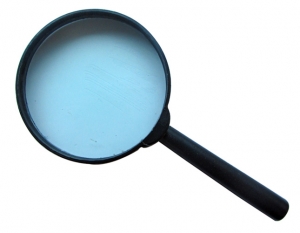 KÍNH LÚP
Bài 32
*NỘI DUNG :
I.TỔNG QUAN VỀ CÁC DỤNG CỤ QUANG HỌC BỔ TRỢ MẮT
II.CÔNG DỤNG VÀ CẤU TẠO CỦA KÍNH LÚP
III. SỰ TẠO ẢNH BỞI KÍNH LÚP
IV. SỐ BỘI GIÁC CỦA KÍNH LÚP
4
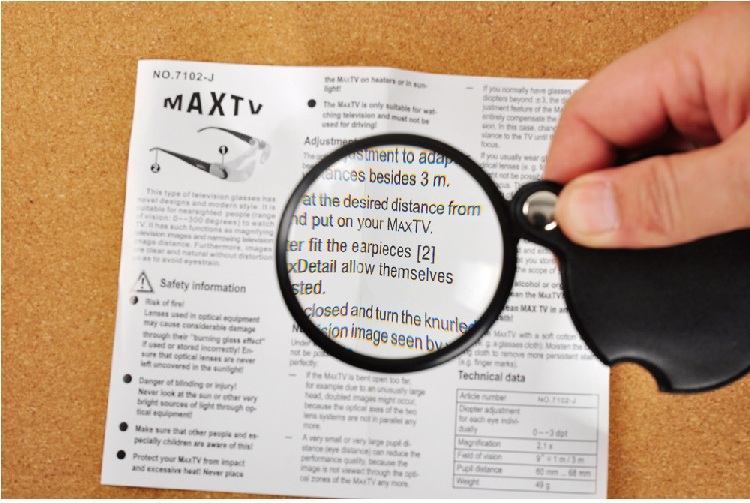 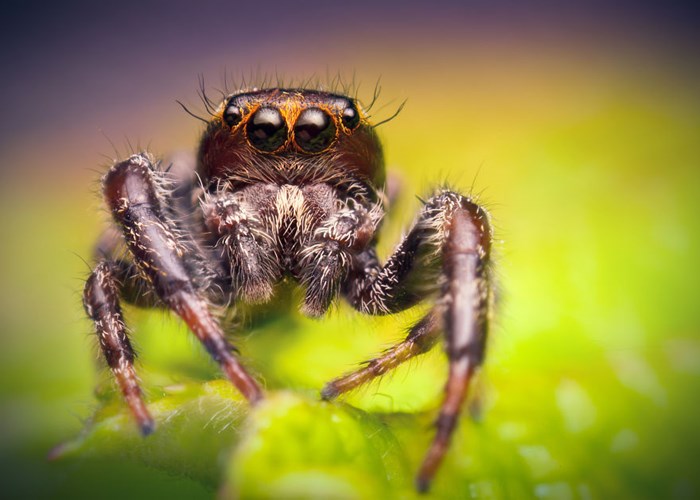 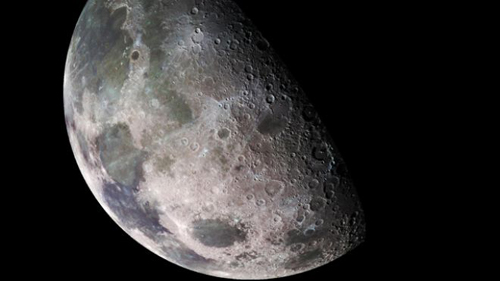 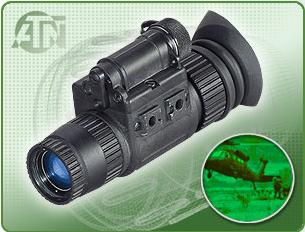 ỐNG
 
NHÒM
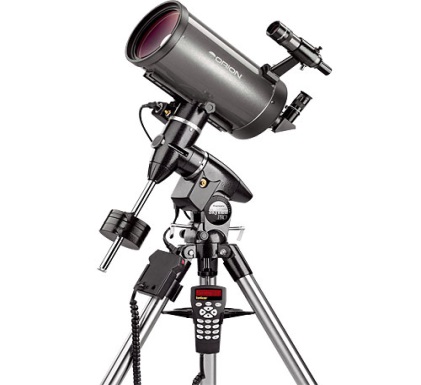 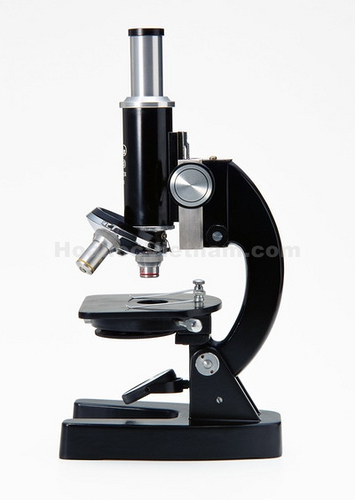 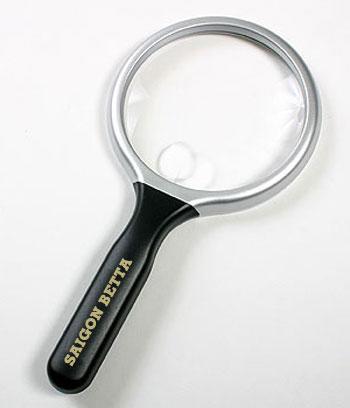 KÍNH THIÊN VĂN
KÍNH LÚP
KÍNH HIỂN VI
I.TỔNG QUAN VỀ CÁC DỤNG CỤ QUANG HỌC BỔ TRỢ MẮT
1. Các dụng quang
Dùng quan sát vật ở xa
Dùng quan sát vật nhỏ
-KÍNH THIÊN VĂN
-ÔNG NHÒM
-KÍNH LÚP
-KÍNH HIỂN VI
6
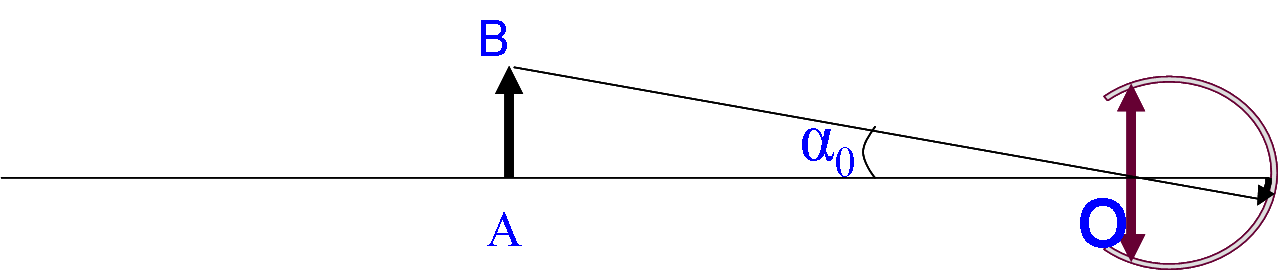 2. Công dụng
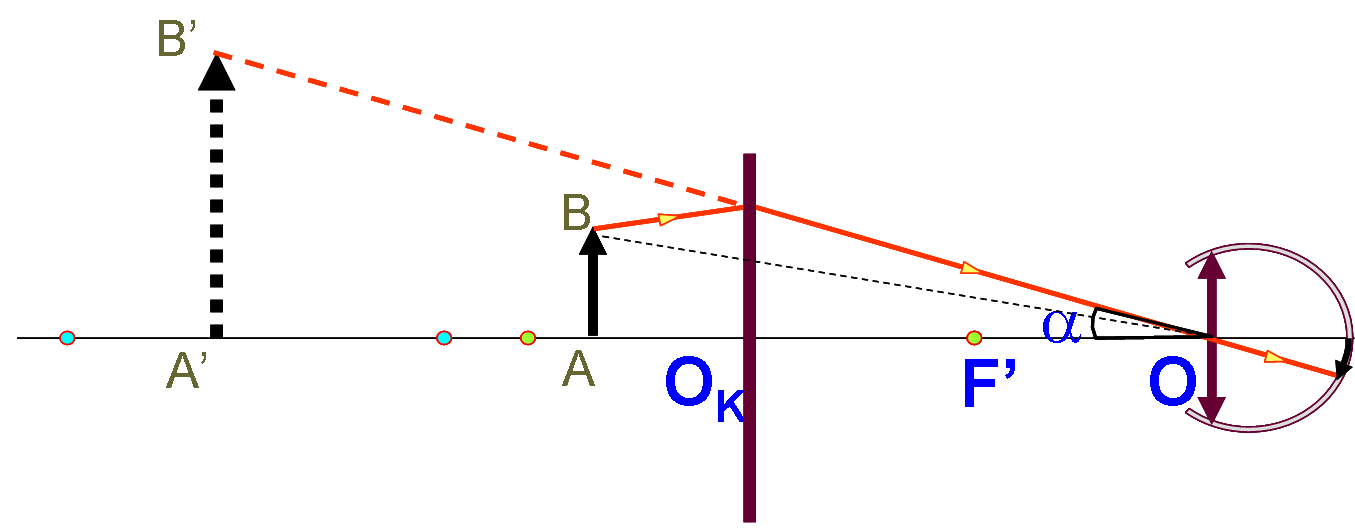 Các dụng cụ quang bổ trợ cho mắt đều có tác dụng tạo ảnh với
  góc trông lớn hơn góc trông vật nhiều lần.
-  Đại lượng đặc trưng cho tác dụng trên là số bội giác
 là góc trông ảnh qua dụng cụ quang
0 là góc trông vật có giá trị lớn nhất
II.CÔNG DỤNG VÀ CẤU TẠO CỦA KÍNH LÚP
II.CÔNG DỤNG VÀ CẤU TẠO CỦA KÍNH LÚP
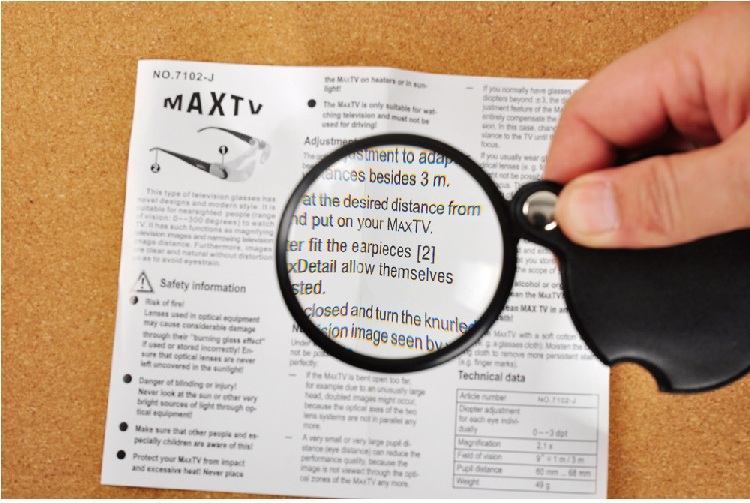 Công dụng:
   Bổ trợ cho mắt để quan sát các vật nhỏ
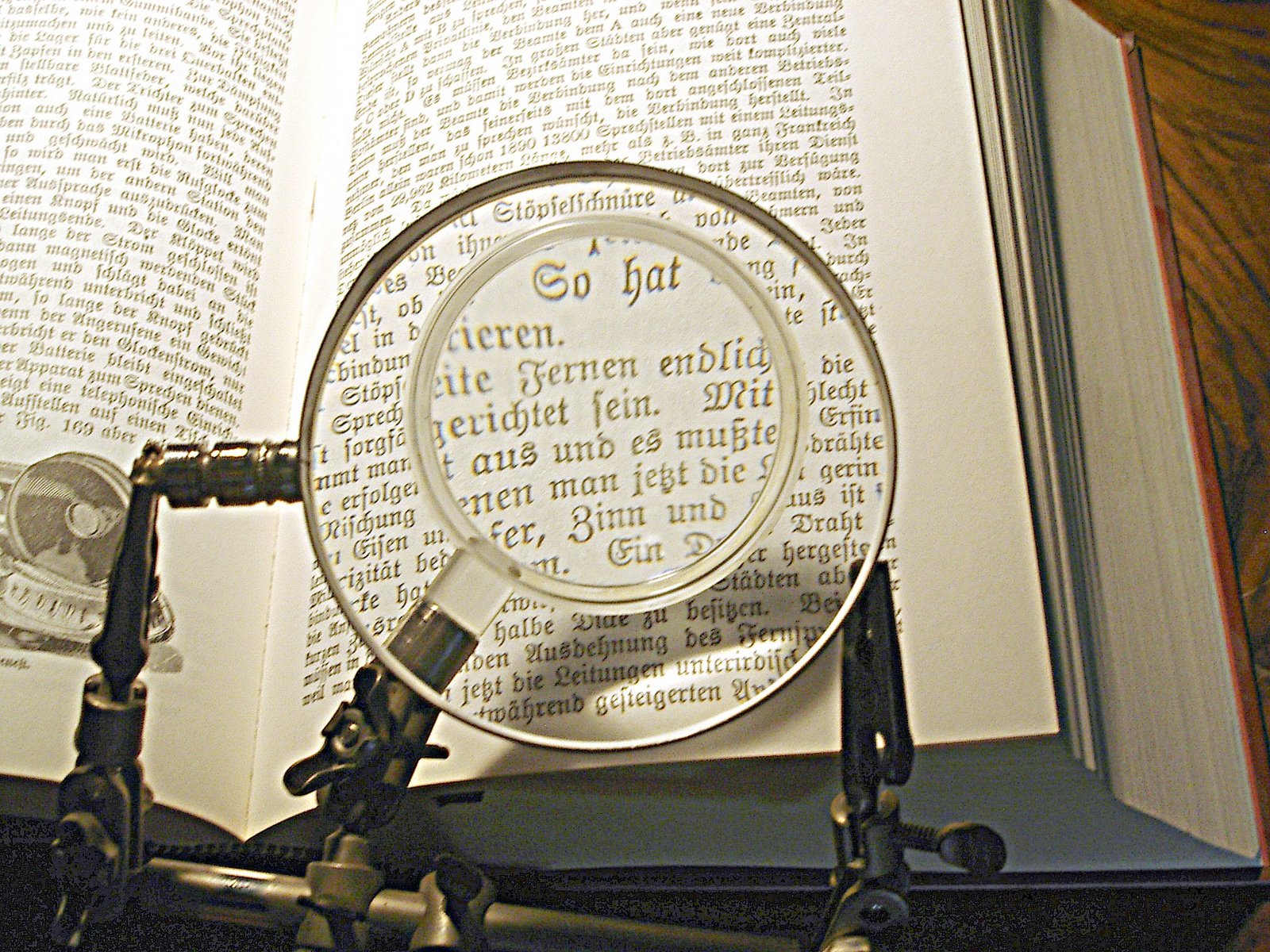 Cấu tạo: 
   Là một thấu kính hội tụ (hoặc một hệ kính ghép tương đương như một thấu kính hội tụ) có tiêu cự nhỏ.
III. SỰ TẠO ẢNH BỞI KÍNH LÚP
Kính lúp
d’ < 0
d < f
III. SỰ TẠO ẢNH BỞI KÍNH LÚP
 [Cc;Cv]
Ảnh (ảo)
Vật
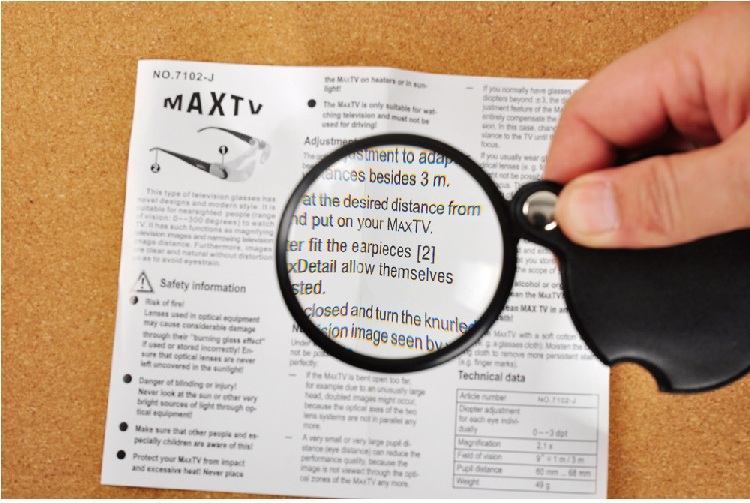 Vật phải đặt trong khoảng 
tiêu cự của kính.
Ngắm chừng ở một vị trí:
là động tác quan sát ảnh tại vị trí đó.
B
A
A’
Cc
Cv
V
O
B’
IV: SỐ BỘI GIÁC CỦA KÍNH LÚP
 là góc trông ảnh qua kính lúp
0 là góc trông vật có giá trị lớn nhất
B
A
O
F’
V
F
IV: SỐ BỘI GIÁC CỦA KÍNH LÚP
*Khi ngắm chừng ở vô cực
C2
G = 3
G = 5
G = 10
Chú ý:
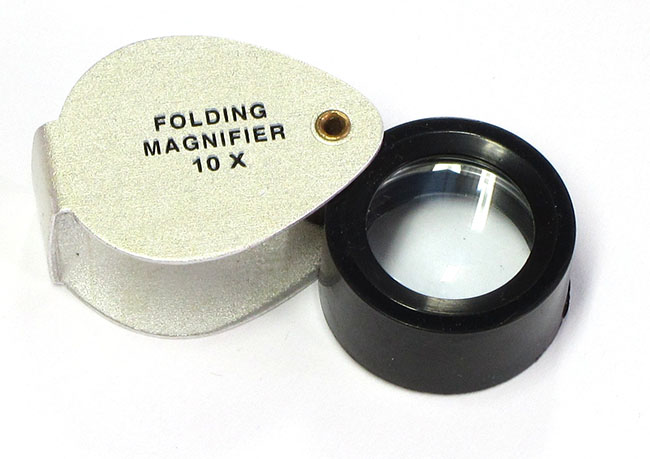 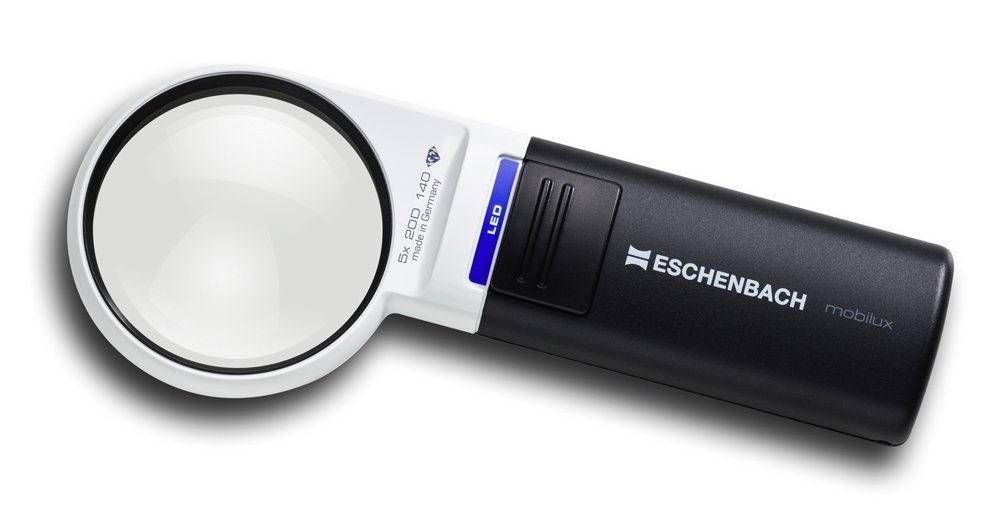 3x
5x
10x
C2
Lấy Đ = 25cm
MỞ RỘNG: Ứng dụng của kính lúp
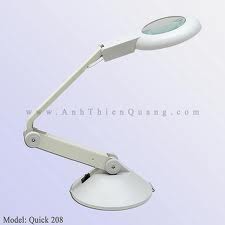 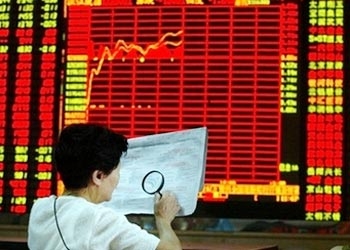 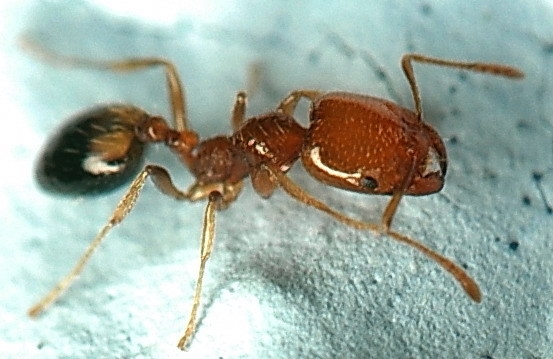 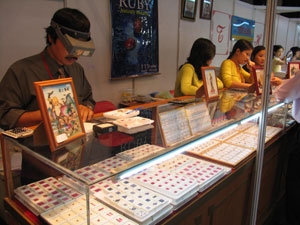 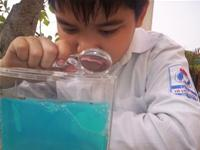 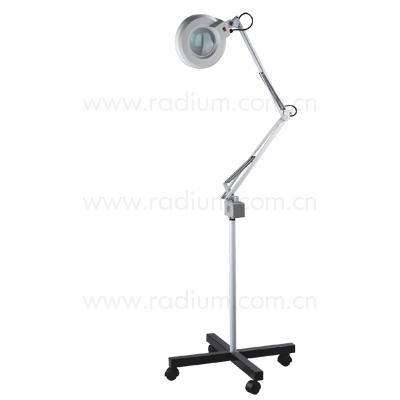 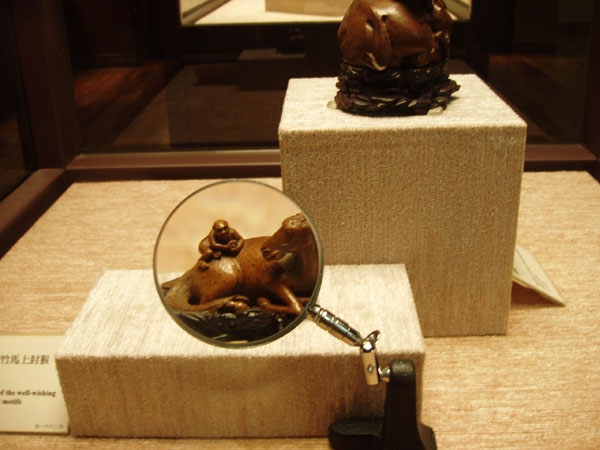 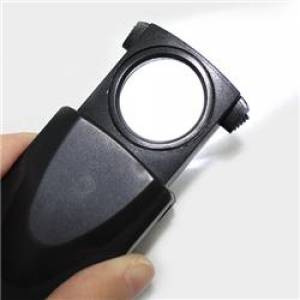 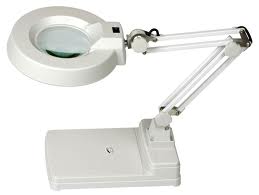 Dạng khác của kính lúp
Dùng kính lúp đọc báo
Thợ kim hoàn dùng kính lúp soi vàng
Dùng kính lúp để quan sát con trùng
Ảnh con kiến qua kính lúp
Kiểm tra đồ thủ công mĩ nghệ bằng kính lúp
15
Kính lúp
d’ < 0
d < f
 [Cc;Cv]
Ảnh (ảo)
Vật
Đ
G =
Gc =
kc
f
CỦNG CỐ
- Tác dụng của các dụng cụ quang học bổ trợ cho mắt, và số bội giác của chúng.
- Nêu được công dụng và cấu tạo của kính lúp.
- Sự tạo ảnh qua kính lúp
- Công thức xác định số bội giác của kính lúp.
Củng cố
Câu 1: Ảnh của vật quan sát qua kính lúp là:
	A. Ảnh thật cùng chiều, nhỏ hơn vật và ở gần mắt.
	B. Ảnh thật hoặc ảo tùy theo cách quan sát.
	C. Ảnh ảo ngược chiều, lớn hơn vật và nằm trong giới hạn nhìn rõ của mắt.
	D. Ảnh ảo cùng chiều, lớn hơn vật và nằm trong giới hạn nhìn rõ của mắt.
CỦNG CỐ
CÂU 2
Trên vành của một kính lúp có ghi 2,5x. Tiêu cự của kính lúp này có giá trị:
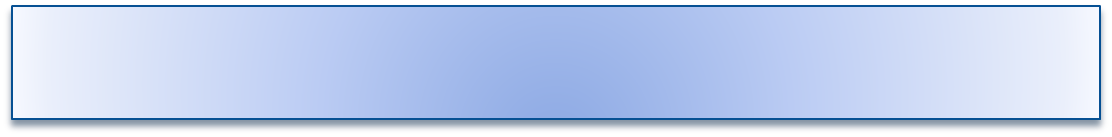 A
f = 2,5 cm
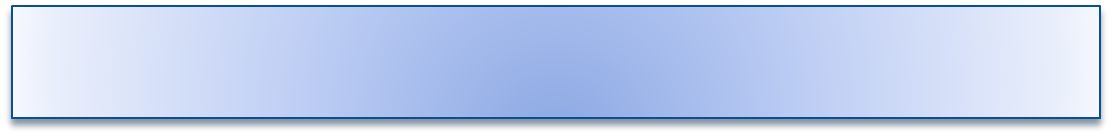 B
f = 2,5 m
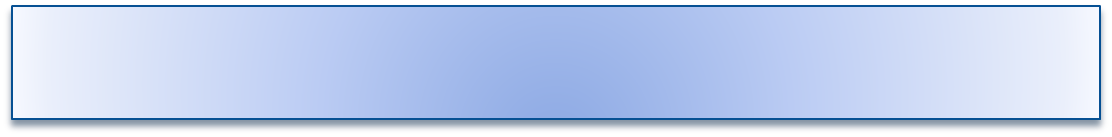 C
f = 10 cm
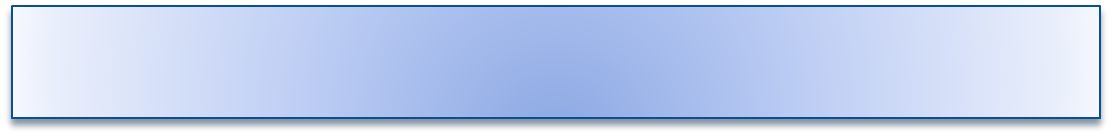 D
f = 0,4 m
B’
B
CV
CC

A’’
A
A’
OK
O
F
F’
B’’
Câu hỏi C2 (sgk)
*Tính số bội giác khi ngắm chừng ở cực cận.


k: Số phóng đại cho bởi kính lúp
UD
The end.
Thanks !